9. Juicy Solar Cell
9. Solárny článok z džúsu
Tomáš Roch
Faculty of Mathematics Physics and Informatics
Comenius University in Bratislava
37th IYPT 2023
9.  Juicy Solar Cell
A functional solar cell can be created using conducting glass slides, iodine, juice (eg. blackberry) and titanium dioxide. This type of cell is called a Grätzel cell. Make such a cell and investigate the necessary parameters to obtain maximum efficiency.

Funkčný Grätzelov solárny článok možno vytvoriť pomocou plátkov vodivého skla, jódu, šťavy (napr. černicovej) a oxidu titaničitého. Vyrobte takýto článok a preskúmajte parametre potrebné na dosiahnutie maximálnej účinnosti.
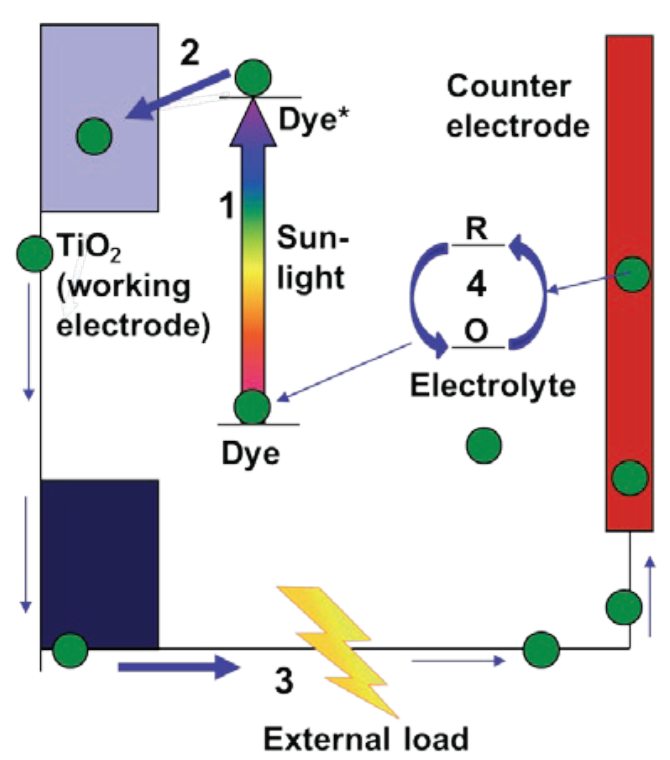 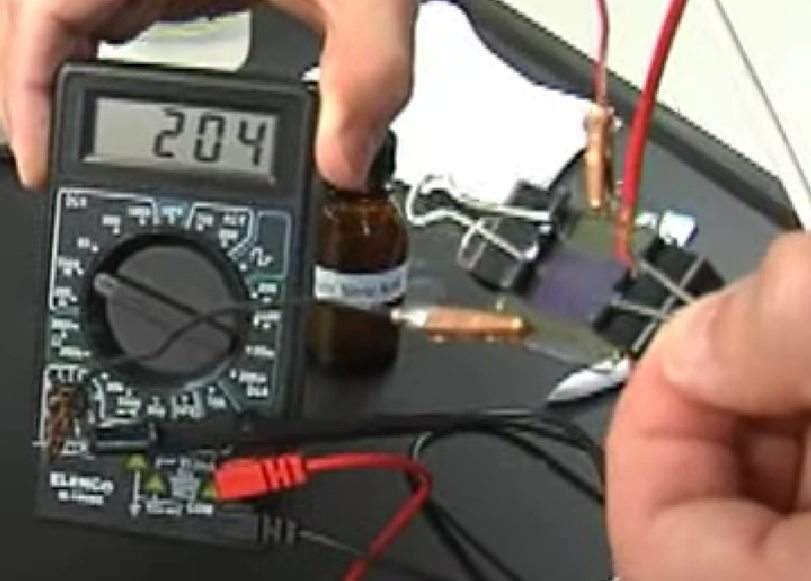 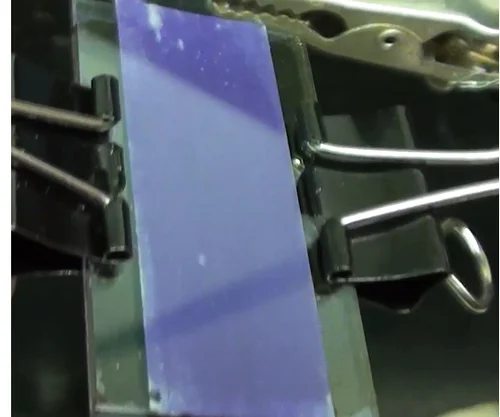 Physics of solar cells
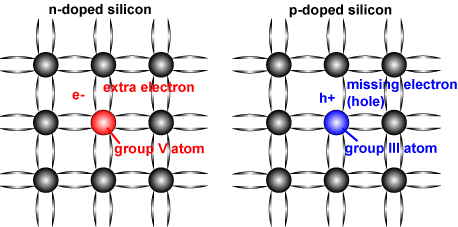 Solar cells are made of semiconductor material
Majority of solar cells market uses silicon
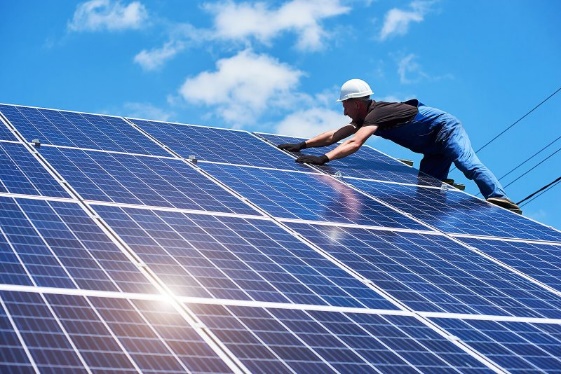 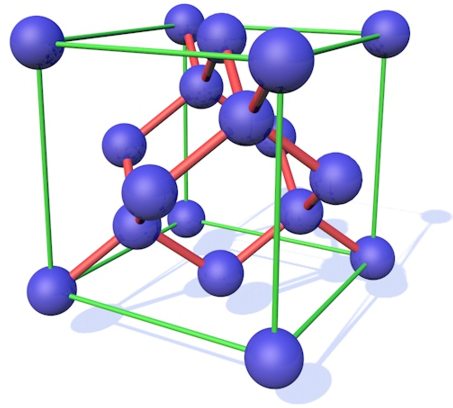 acceptor
donor
Solar cells are based on semiconductor p-n junction
koncentrácie dopantov: 1015 .. 1019  cm-3                  majoritné
koncentrácie intrinzických nosičov: 106  cm-3          minoritné
Hustota atómov v látke: 1023 cm-3
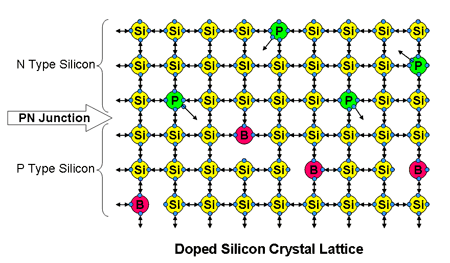 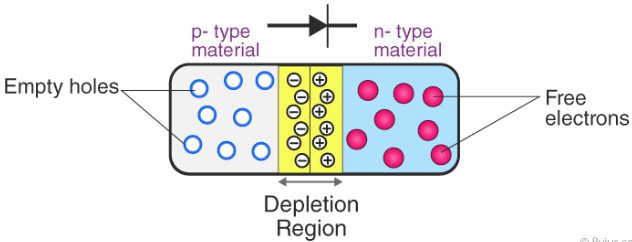 Na p-n prechode vzniká ochudobnená zóna a lokálne elektrické pole
Physics of solar cells
ne
eC
Na rozdiel od diskrétnych hladín v jednotlivých atómoch, v kryštalickej štruktúre mnohých atómov sa nosiče náboja pohybujú takmer voľne (akoby častice plynu) a v rámci energií v kvázispojitých pásoch
nD
eD
eF
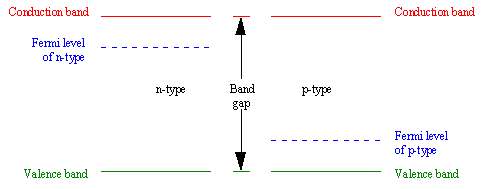 Vodivostné pásmo
nA
eA
-
-
eV
nh
Energia
Forbidden band = energy gap
Zakázané pásmo
+
+
Valenčné pásmo
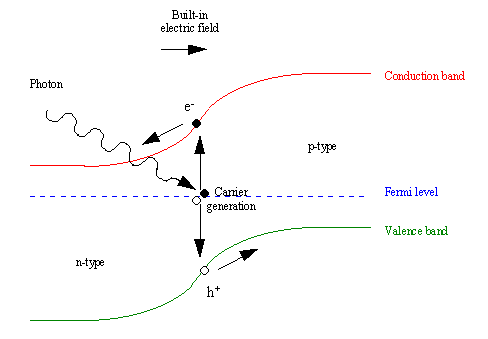 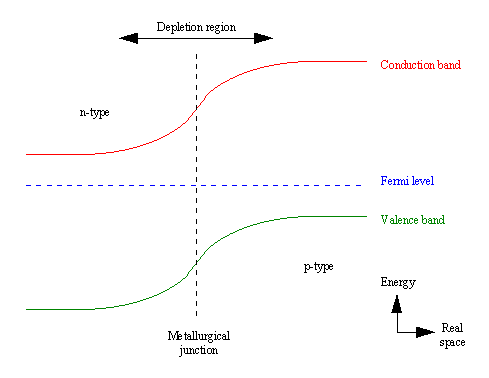 Physics of solar cells
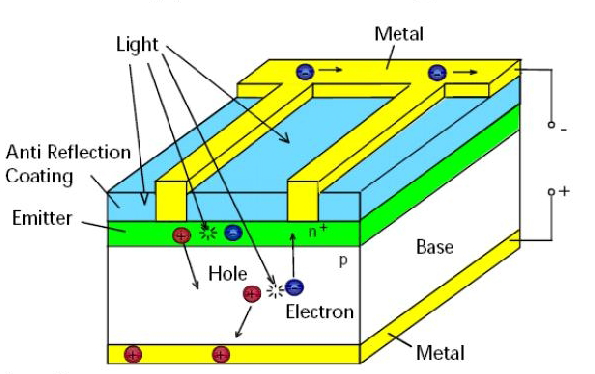 základom je Si doska p-typ
na vrchu je vrstva n-typ ako emitor elektrónov
N-typ emitor je pokrytý antireflexnou vrstvou 
           spolu s kovovým kolektorom náboja
	- hrebeňové elektródy
p-oblasť dostatočne hrubá
aby slúžila ako “membrána” len pre diery

Minoritné nosiče nechceme aby došli až ku kontaktom
Physics of solar cells
Volt-ampérová charakteristika pn prechodu
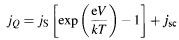 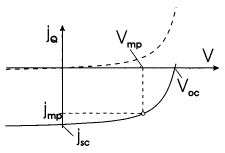 v tme
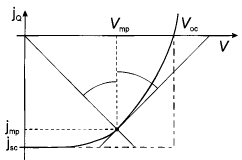 ožiarené
Ako nájsť jmp,Vmp?
podmienka pre max. výkon
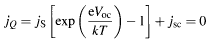 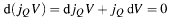 vzťah pre geometrickú
konštrukciu 
max.power point
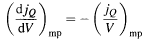 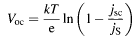 open circuit
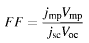 Fill factor - definícia
prúd chem. energie emitovaný fotónmi
v rozpojenom obvode, kde všetky páry
e-d musia zrekombinovať
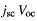 Efficiency of solar cell     účinnosť solárneho článku
Maximálny jSC
Pre dostatočne hrubý sol.článok, aby sa naplno využila jeho absorptivita
 s veľkou difúznou dĺžkou a predpokladáme účinnú antireflexnú vrstvu s r=0
výsledná max. účinnosť
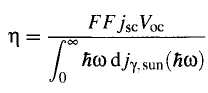 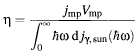 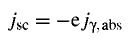 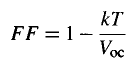 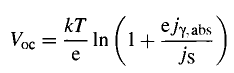 menovateľ: 1000 W/m2
Maximálne VOC
keď je hrúbka sol.článku takmer nulová, lebo najvyššia generácia pri povrchu
Hrúbka absorbéru musí byť taká, že difúzna dĺžka je väčšia ako hrúbka 
a zároveň hrúbka musí byť väčšia ako penetračná hĺbka fotónov 1/a
Vhodná hrúbka – kompromis 
keď už ďalšie zvyšovanie by spôsobíilo toľko rekombinácie navyše 
   ako generovaných párov navyše
Časť absorbovanej energie sa mení na teplo – sol. článok je aj o 10K teplejší
Ohrev znižuje veľkosť energ. medzery
pre 5800K slnko
hconc=86%
hnonconc.=67%
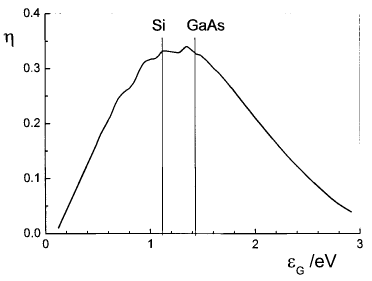 Tenkovrstvové solárne články
priame optické prechody
vysoký absorp. koeficient
Prípustné aj materiály s nižšou mobilitou, dif. dĺžkami, nečistotami,...
na povrchu „window“ vrstva – veľký band gap, netvoria sa páry e-d
Problém: mnoho materiálov s priamym prechodom a vhodným gapom 
 sa nedá vhodne dopovať aj n- aj p-typom
               - preto sa využívajú heteroštruktúry (heteroprechody)
[Speaker Notes: FF v 1.approx. Konštantné,     j_SC rastie lineárne s intenzitou dopad. Žiarenia, V_OC rastie logaritmicky,  výsledná účinnosť – rastie logaritmicky od intenzity ž.]
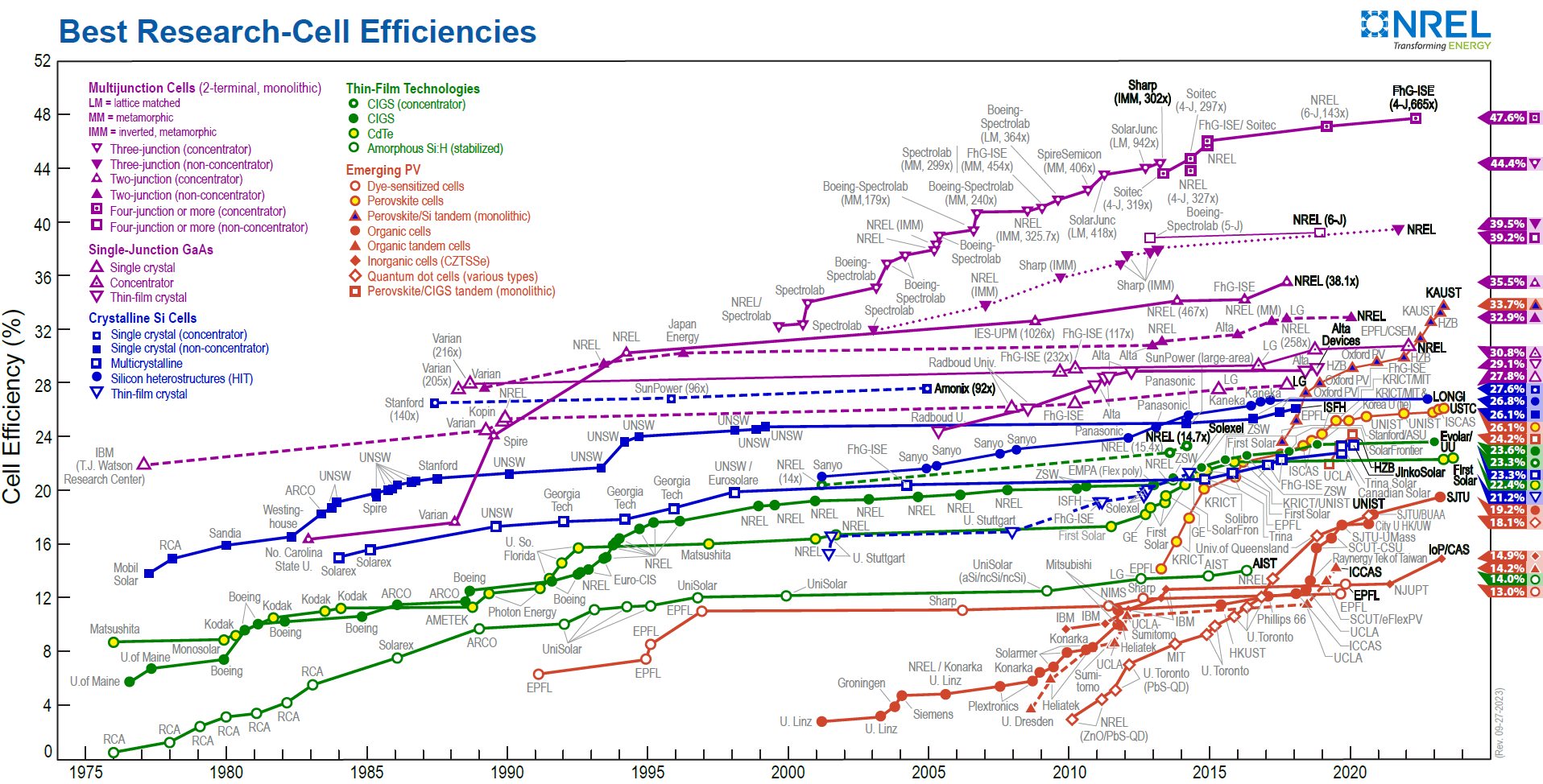 Record:  13%    École Polytechnique Fédérale de Lausanne
Main advantage: low cost
https://www.nrel.gov/pv/cell-efficiency.html
Polovodičový solárny článok – heteroštruktúra,     pri osvetlení sa generujú dodatočné el. a diery
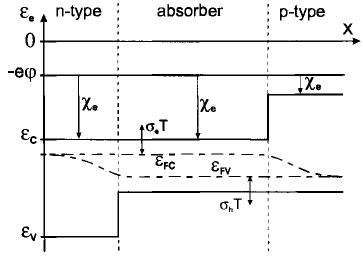 3 rôzne materiály
absorbujúci polovodič v strede
s menšou energiovou medzerou
po stranách – mebrány s rôznou el . afinitou ce
na oboch stranách absorbéru potrebujeme polopriepustné „membrány“
aby elektróny tiekli len doľava a diery len doprava
Membrána  vľavo musí mať veľkú vodivosť pre elektróny a malú pre diery 
Väčší zakázaný pás tvorí  energiovú bariéru  vo valenčnom páse pre  diery
Kovový kontakt pri povrchu polovodiča spôsobí spojenie Fermiho kvazihladín
Elektrochemický farbivom aktivovaný solárny článok
Dye-sensitized solar cell
tenká
vrstva
farbiva
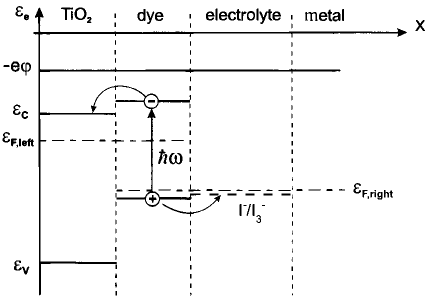 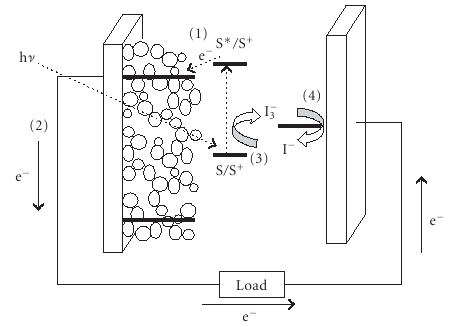 Do budúcna:
Treba vyriešiť  problémy s elektrolytom
Presakovanie
Vysychanie
Požadovaná stabilita > 20 rokov
Nevýhoda: slabá absorpcia fotónov v tenk. vrstve
preto zväčšenie povrchu nanočasticami TiO2
elektrolyt zabezpečuje kontakt dier s p-“membránou“
Nevýhoda – rekombinácia el. cez povrchové stavy na TiO2 „zrnkách“
       Treba zlepšiť spektrálny rozsah absorpcie vo farbive
O'Regan, B., Gratzel M.: A lowcost, high efficiency solar cell based upon dye sensitized colloidal TiO2 films. Nature, vol.353, p.737740, 1991
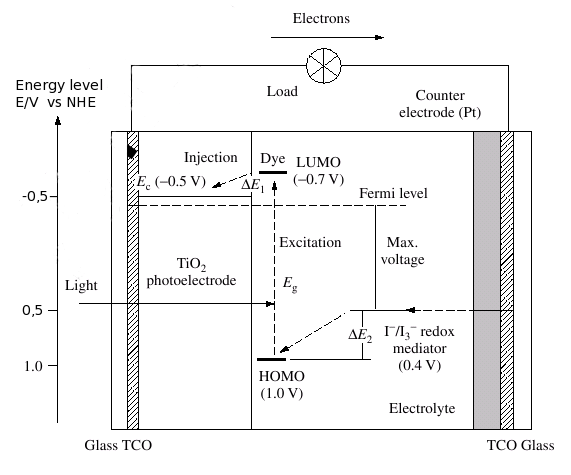 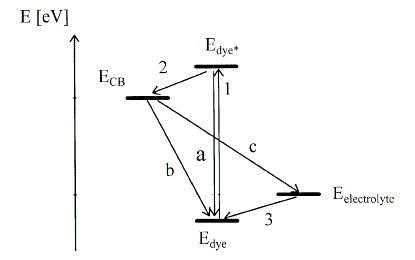 2,3  - rádovo rýchlejšie prechody
r. 2013 tekutý elektrolyt nahradený
tuhým vodičom pre diery
Solid state DSSC  4%  15%
Fialové farbivo : antokyanín  (anthocyanin)
Experimental setup at “home” conditions
E-shop s chemikáliami, obrátiť sa na učiteľov chémie
TiO2 pasta:
0.5g TiO2  + malé množstvo octu (alebo zriedená HNO3)  rozmiešať na pastu  vmiešať niekoľko kvapiek saponátu
Ohraničiť priestor na sklíčku lepiacimi páskami, na ploche vodivého skla rozotrieť TiO2 pastu a žíhať pri 400°C 1hod
Použiť naozajstné čerstvé maliny alebo černice, jahody, rozomlieť na šťavu   
Roztok elektrolytu:
127mg čistý iód + 830mg iodid draselný + 10ml bezvodý etylénglykol  rozmiešať/rozpustiť 
Na zadnú elektródu naniesť vrstvu sadzí alebo začarbať mäkkou ceruzou, kvapnúť iodid a priložiť k zafarbenému TiO2 
Zadná elektóda musí byť perfektne rovná ako predná, môže byť z nehrdzavejúceho kovu s vrstvou uhlíka
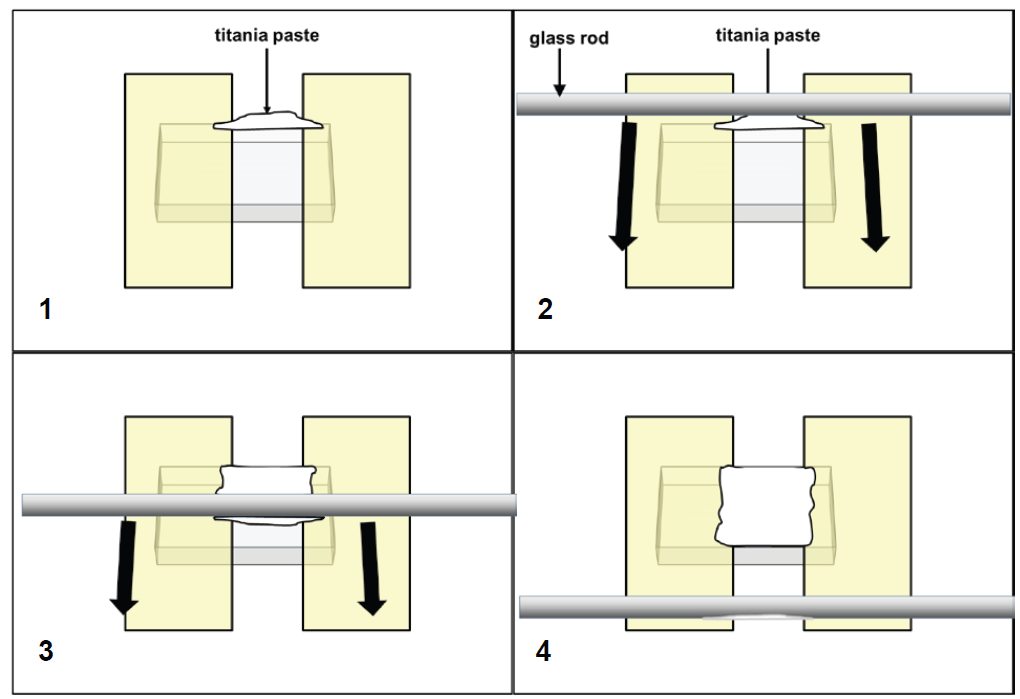 Rozotrieť TiO2 pastu 
medzi páskami
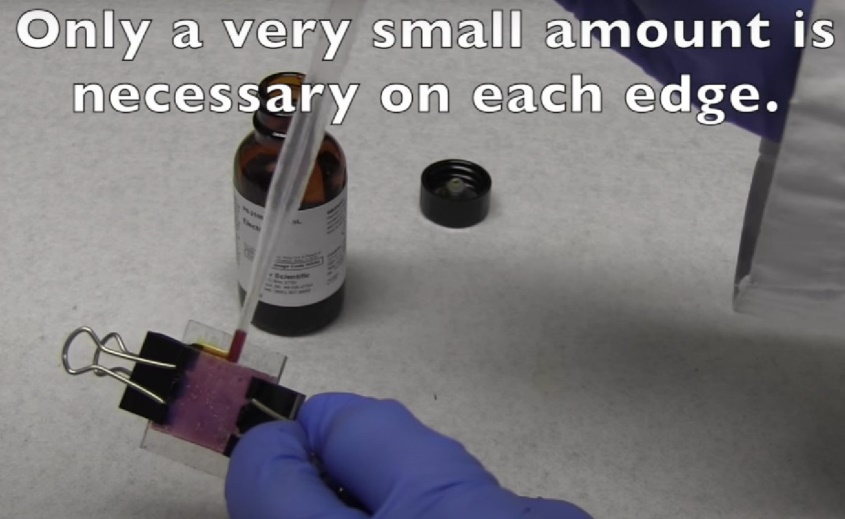 TCO glass, z LCD displejov, na AliExpress search: „ITO conductive glass“                
           ITO = Indium Tin Oxide 
TCO sklo sa dá vyrobiť pomocou SnCl2 + rozklad a oxidácia pri 400dC  https://www.youtube.com/watch?v=dz4YMFbVbyM
    https://www.youtube.com/watch?v=wgKyW025JCQ    pozor na zdravie a živ.prostredie, postupovať pod dozorom skúseného chemika !!!
Skúste či by fungoval hrebeňový kontakt, 
           napríklad vytlačený tlačiarňou na priehľadnú fóliu
Meranie vodivosti plošnej elektródy napr. matódou van der Pauwa, 
Vzhľadom na nízku vodivosť TiO2 s farbivom musí byť na skle vodivá vrstvička po celej ploche a nie príliš hrubá
Vhodný solárny simulátor  - standard test conditions: 1000 Wm-2, AM1.5, 298K
Stabilita – životnosť,  solárny článok môže vyschnúť, prípadne sa začne farbivo rozkladať
Rp - parallel resistance
  - shunt – zvody povrchom, “skrat”
                   
Rs – series resistance
 – spády napätia napr. na kontaktoch
	spôsobujú zmenšenie FF
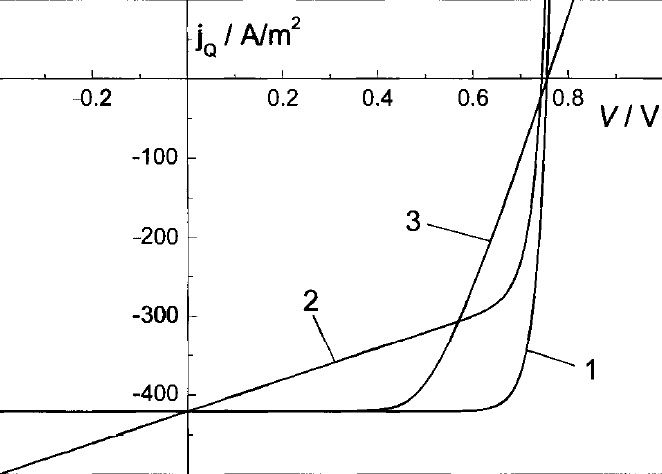 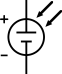 Rs
V
1 – Rs=0, Rp=∞
2 – Rs=0, Rp=50 W
3 – Rs= 5 W, Rp= ∞
A
Rp
Useful videos
https://edu.rsc.org/resources/make-a-grtaand776zelcell/1290.article
https://www.instructables.com/Make-A-Solar-Cell-TiO2Raspberry-based/
https://www.youtube.com/watch?v=fOhKsbhgt1U
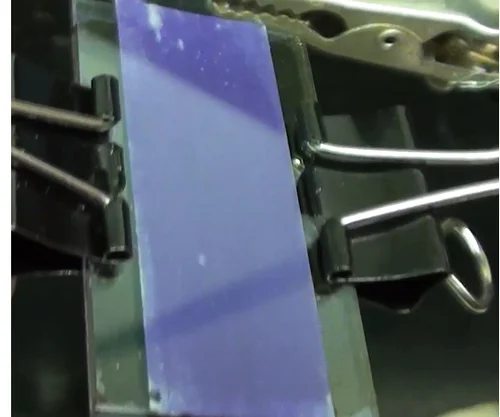 https://www.youtube.com/watch?v=17SsOKEN5dE
Experimental  parameters
Hrúbka vrstvy TiO2 farbivom 
Hrúbka vrstvy elektrolytu
Parametre prípravy (teplota žíhania TiO2 pasty, čistota farbiva, ..)
Spodný kontakt – vodivé sklo, plech rôznych materiálov, alobal, ...
Teplota
Rôzne farbivá
Vyšetriť účinnosť pri rôznych vlnových dĺžkach (RGB LED)
Rôzna priehľadná vodivá vrstvička na skle, optické vlastnosti
IT = I0(1-R)exp(-ad)
Transmittance T = IT/I0
Ďakujem za pozornosť
Thank you for your attention